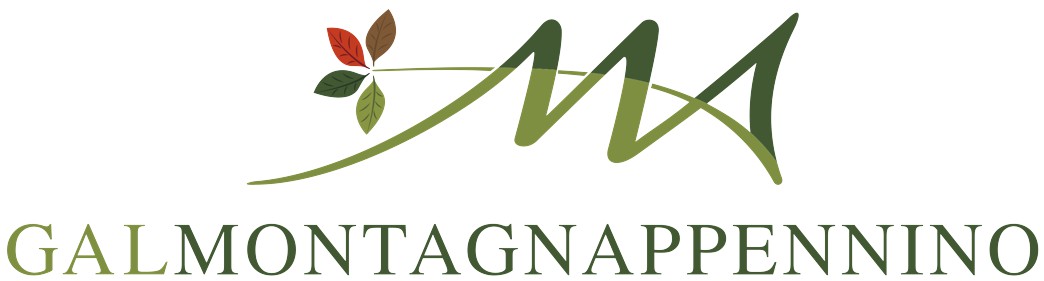 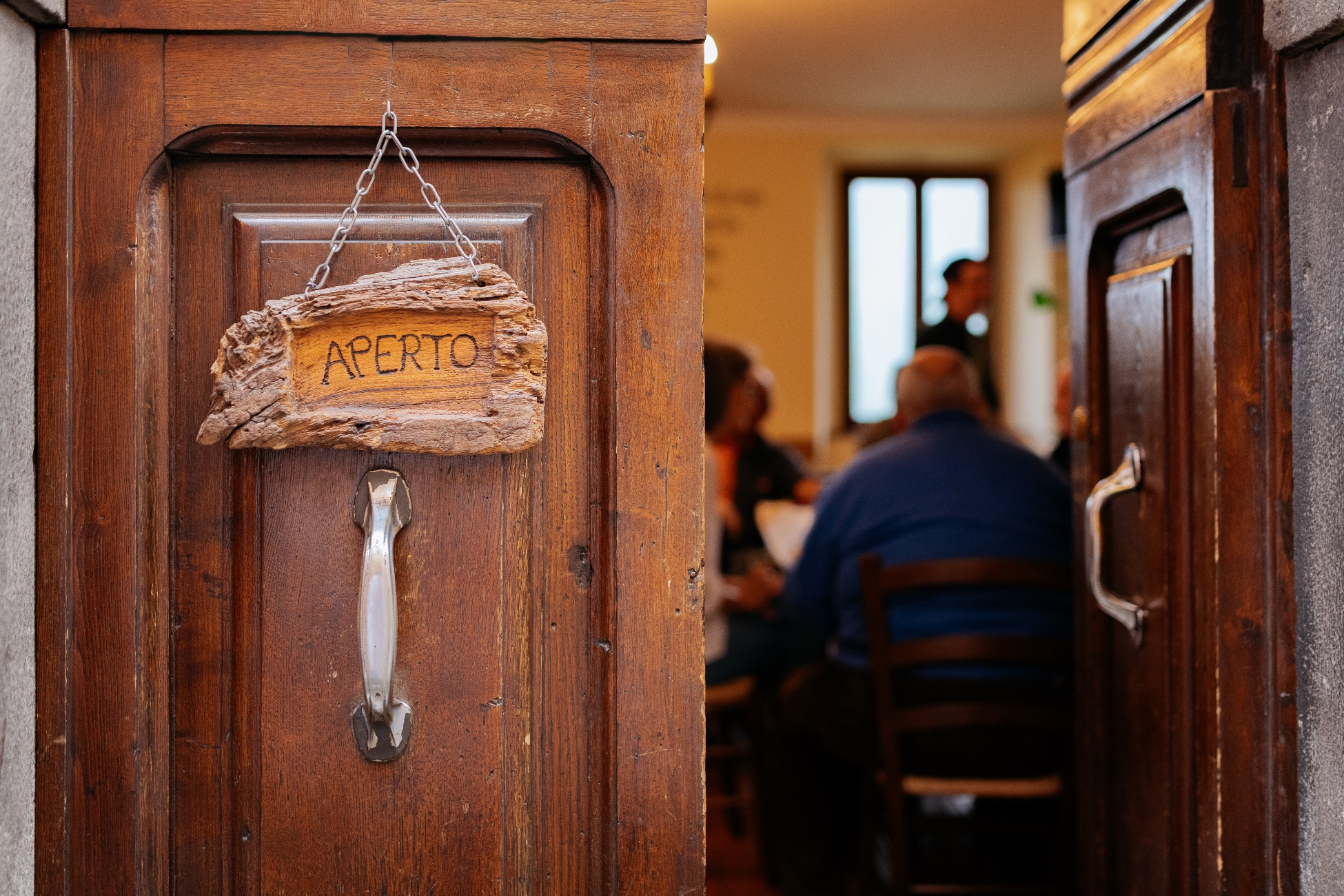 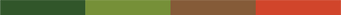 La programmazione Leader nel Complemento di Sviluppo Rurale Toscana (CSR)  2023/2027 
e i nuovi territori 
del GAL MontagnAppennino
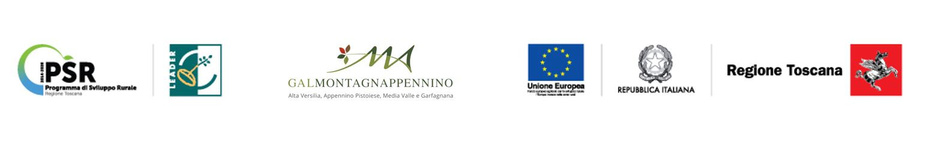 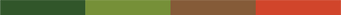 Metodo LEADER  NUOVA PROGRAMMAZIONE 2023-2027
CRONOPROGRAMMA 

05 giugno 2023: Il GAL Montagnappennino ha presentato la candidatura come GAL per i territori montani delle province di Lucca, Pistoia e Pisa. La candidatura è stata approvata e ha ricevuto la comunicazione di  riconoscimento come soggetto autorizzato alla presentazione della SSL (Strategia di Sviluppo Locale);

I prossimi passi saranno: 

13 ottobre 2023: Termine ultimo per la presentazione delle SSL;

27 novembre 2023: Delibera di GRT di approvazione delle SSL e riconoscimento dei GAL;

2 dicembre 2023: Firma atto di assegnazione ai GAL per la gestione delle SSL.
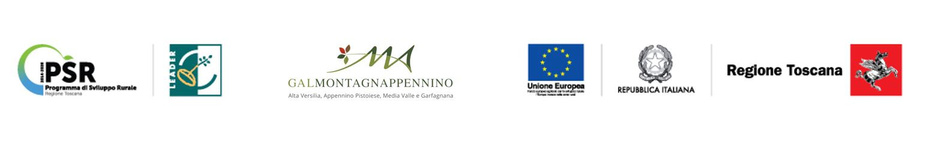 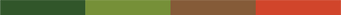 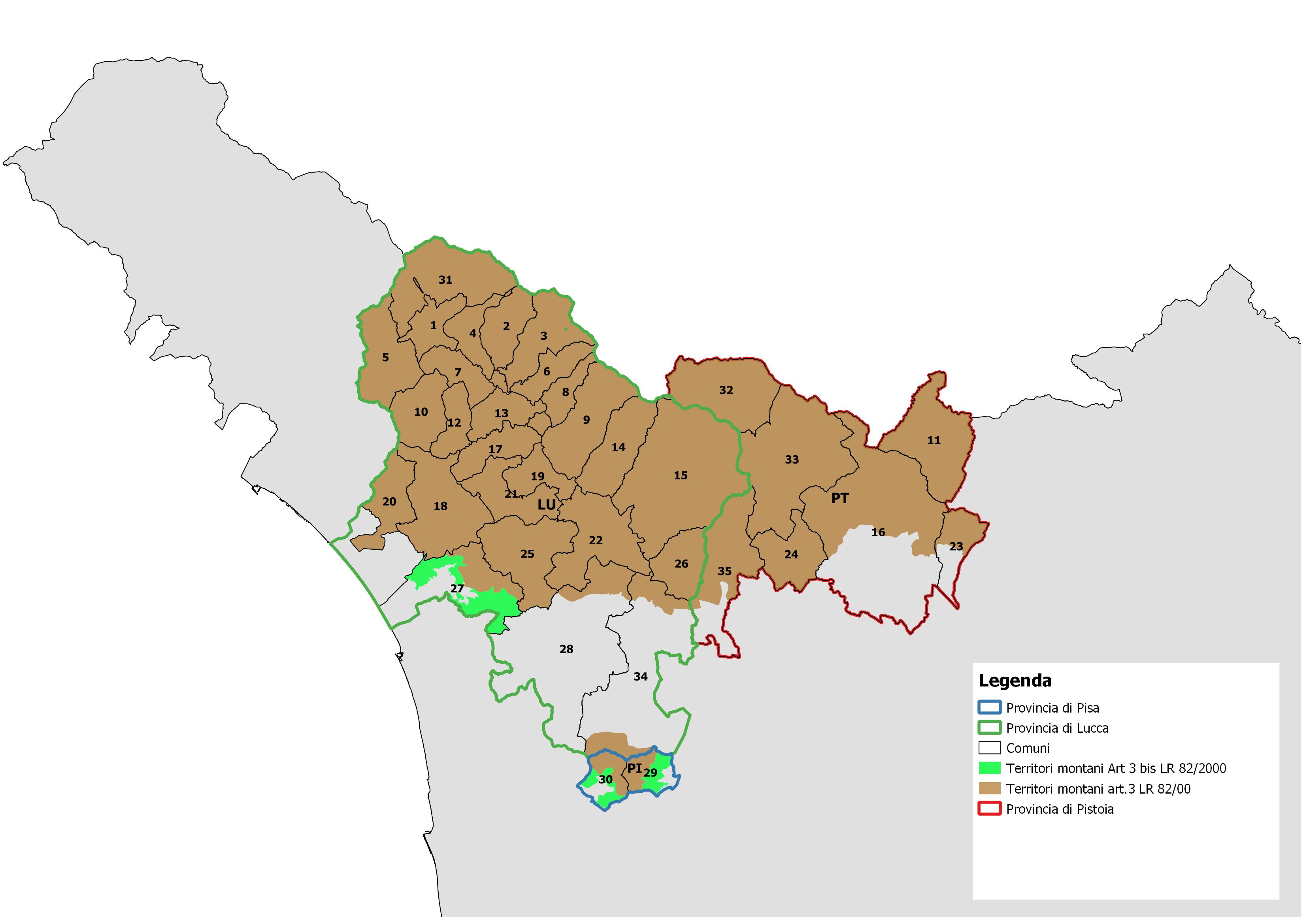 Il Nostro Territorio Eligibile
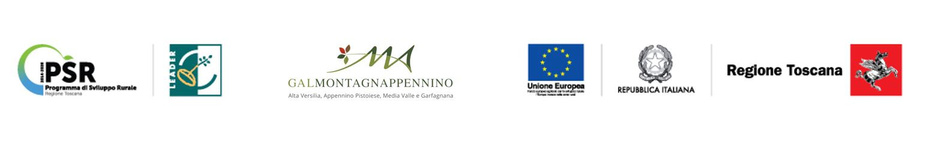 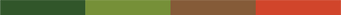 AREA ELIGIBILE AL SOSTEGNO LEADER

Per beneficiare del sostegno LEADER della Strategia di Sviluppo Locale gli interventi devono ricadere dentro il perimetro del territorio montano dei comuni elencati nella tabella a fianco.

 Il dettaglio, anche a livello catastale, del perimetro dei territori montani è consultabile su geoscopio 

http://www502.regione.toscana.it/geoscopio/territorimontani.html
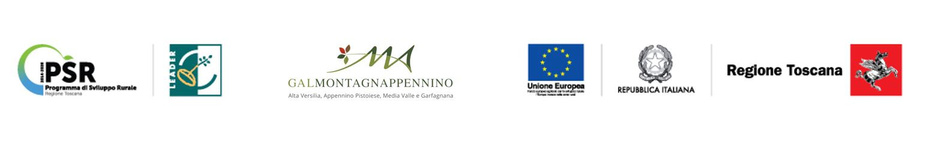 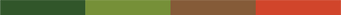 Sviluppo locale di tipo partecipativo LEADER 

Sono 7 le caratteristiche fondamentali che devono essere presenti e applicate simultaneamente per differenziare l’approccio LEADER da altri programmi di finanziamento:

Progettazione dal basso verso l'alto;
Approccio territoriale;
Partenariato locale;
Strategia integrata e multisettoriale;
Collegamento in rete dei partner;
Innovazione;
Cooperazione.
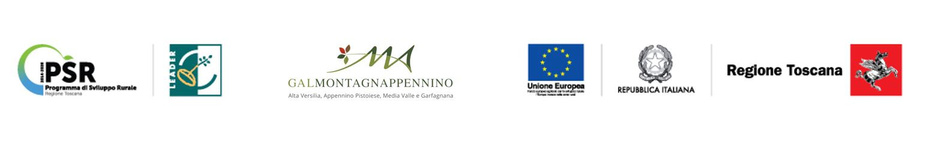 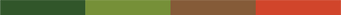 GOVERNANCE del LEADER

Reg. (UE) 2021/1060 articolo 33

Par. 3 - i GAL svolgono in esclusiva i seguenti compiti:

sviluppano la capacità degli operatori locali di elaborare e attuare PROGETTI;

redigono una procedura e dei criteri di selezione non discriminatori e trasparenti, al fine di: 

evitare conflitti di interesse;
garantire che nessun singolo gruppo di interesse controlli le decisioni in materia di selezione;

preparano e pubblicano gli inviti a presentare proposte;

selezionano le operazioni, fissano l’importo del sostegno, presentano le proposte all’organismo responsabile della verifica finale dell’ammissibilità prima dell’approvazione;

sorvegliano i progressi compiuti verso il conseguimento degli obiettivi della strategia;

valutano l’attuazione della strategia.
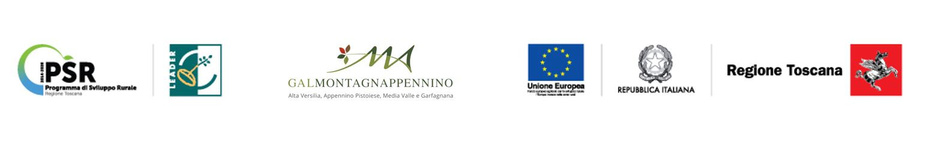 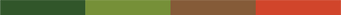 Metodo LEADER 2023-2027 - Scheda intervento SRG06
 
Si compone di due Sotto Interventi

Sotto intervento A «Sostegno alle Strategie di Sviluppo Locale» - (articolato in azioni specifiche e azioni ordinarie) 

     Periodo di attività 2024-2029                        DOTAZIONE STIMATA € 4.958.000,00



Sotto intervento B «Animazione e gestione delle Strategie di Sviluppo Locale» – (suddiviso in: Azione B.1 - Gestione; Azione B.2 - Animazione e comunicazione)

     Periodo di attività 2024-2029 		          DOTAZIONE STIMATA € 1.322.000,00
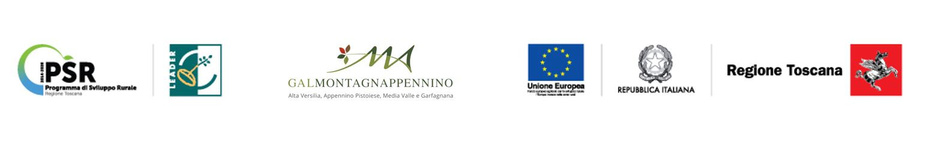 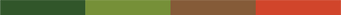 Metodo LEADER 2023-2027 - Scheda intervento SRG06

La SSL potrà caratterizzarsi su un tema principale e un tema secondario fra i seguenti:

Servizi ecosistemici, biodiversità, risorse naturali e paesaggio;

Sistemi locali del cibo, distretti, filiere agricole e agroalimentari;

Servizi, beni, spazi collettivi e inclusive;

Comunità energetiche, bioeconomiche, ad economia circolare;

Sistemi di offerta socioculturali e turistico-ricreativi locali;

Sistemi produttivi locali artigianali e manifatturieri.
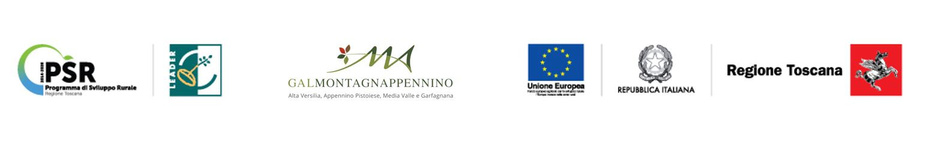 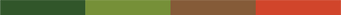 Complemento per lo Sviluppo Rurale Toscana 
https://www.regione.toscana.it/sviluppo-rurale-2023-2027/complemento-programmazione

Scheda intervento SRG06

LA SSL POTRA’ ATTIVARE:  OPERAZIONI ORDINARIE 

Mediante le schede intervento previste nell’ambito del Piano Strategico della PAC (PSP)
« Le eventuali operazioni di sviluppo rurale a favore dell'agricoltura, pianificate nelle SSL, devono contribuire alla vitalità delle zone rurali e contrastare spopolamento e degrado ambientale delle zone più bisognose e … non possono essere rivolte esclusivamente alla produttività e competitività delle imprese agricole. 

Pertanto, gli interventi di natura agricola sostenuti in ambito LEADER saranno in ogni caso marginali e coerenti con le esigenze di sviluppo locale delle aree interessate » 
solo se funzionali nell’ambito di un progetto collettivo 

Progetti di Cooperazione con altri GAL  (coerenti con i temi della SSL)
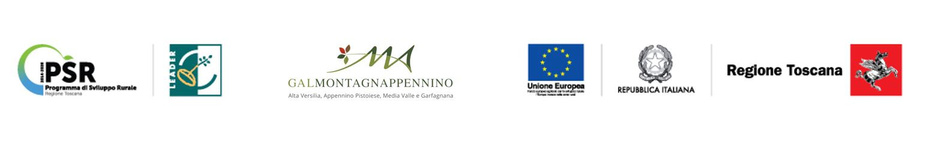 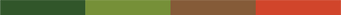 Scheda intervento SRG06

OPERAZIONI SPECIFICHE 
(esempio Progetti di Rigenerazione delle Comunità www.serveunai.it)

Soluzione avanzata di progettazione: 

incorpora gli elementi di azione collettiva, territoriale e integrata di filiera.

Interventi multisettoriali innovativi basati sulla cooperazione degli attori locali (pubblici e privati), che perseguono obiettivi comuni, tenendo conto dei fabbisogni specifici del loro territorio;

Beneficiari: partenariati privati o pubblico-privati e GAL;

Scopo generale: produzione di beni e servizi, altrimenti difficilmente disponibili, negli ambiti che ogni comunità reputa prioritari e indispensabili per contribuire al miglioramento delle condizioni di vita dei propri abitanti e alle condizioni di sviluppo delle imprese, attraverso la creazione di servizi per la popolazione e iniziative in ambito sociale, socioculturale e produttivo. Diversi tematismi.
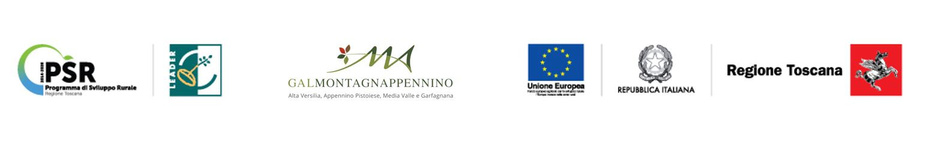 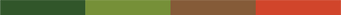 Scheda intervento SRG06

Le operazioni ordinarie potranno essere attivate mediante:

Avviso pubblico, (eventualmente anche a sportello) predisposto dal GAL

Le operazioni specifiche potranno essere attivate mediante:

Avviso pubblico, anche a sportello predisposto dal GAL

In convenzione - il GAL elabora un’idea progettuale e seleziona uno/più soggetti che la realizzano in convenzione

A gestione diretta - il GAL è esso stesso beneficiario di una operazione o progetto e, se necessario, può eventualmente selezionare fornitori di beni e servizi ritenuti strategici per la realizzazione del progetto stesso 

Modalità mista (a gestione diretta + bando) - per alcune operazioni è possibile prevedere la combinazione di una azione a gestione diretta e di una/più azioni attuate tramite la pubblicazione di un bando predisposto dal GAL
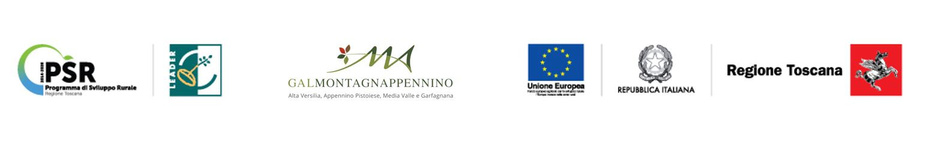 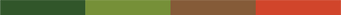 Fra le schede del PSP la Scheda intervento SRE04

Start up non agricole  è di attivazione ESCLUSIVA Leader - € 500.000,00 dotazione del CSR da ripartire fra i GAL che ne prevederanno l’attuazione, incrementabile da ogni GAL con fondi del Sotto Intervento A 

Previsto il sostegno forfettario in conto capitale massimo di € 100.000,00

Avvio di nuove imprese in tutti i settori produttivi:
commercio, artigianato, turismo, sociale, cultura;
economia circolare e bioeconomia;
energie rinnovabili e uso razionale dell’energia;
trasformazione e commercializzazione di prodotti (compresa la realizzazione di punti vendita).
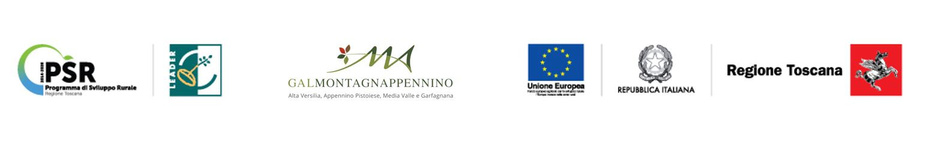 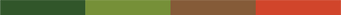 Fra le schede del PSP la Scheda intervento SRG07

Si avvicina molto al metodo LEADER;

Il CSR della Regione Toscana prevede una dotazione di 10 milioni di euro, il GAL potrebbe attivarla con specifiche adatte alle realtà del proprio territorio.

Cooperazione per lo sviluppo rurale, locale e smart Village: 

favorire lo sviluppo della co-progettazione/gestione pubblica-privata e realizzare beni e servizi collettivi, mettendo in atto anche possibili soluzioni offerte dalle tecnologie digitali nei seguenti ambiti:

Cooperazione per i sistemi del cibo, filiere e mercati locali;

Cooperazione per il turismo rurale;

Cooperazione per l’inclusione sociale e economica;

Cooperazione per la sostenibilità ambientale.

Sostegno con contributo in conto capitale compresa fra il 40% e il 100%
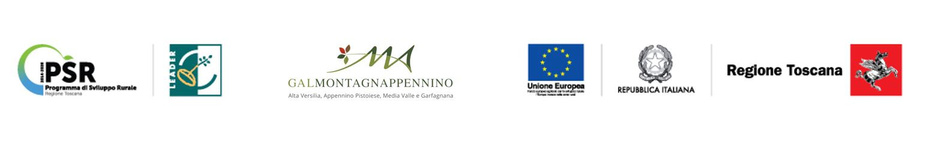 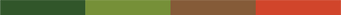 Per contribuire alla nuova Strategia 
DICCI LA TUA IDEA!

Compila il questionario on-line

https://docs.google.com/forms/d/1QGy1uYYSqJWUdB2piIfCZ_I5hj6GHIzT9czkg4cin9A/edit



❓Avete qualche domanda? Chiamateci o scrivete :

0583/88346     gal@montagnappennino.it
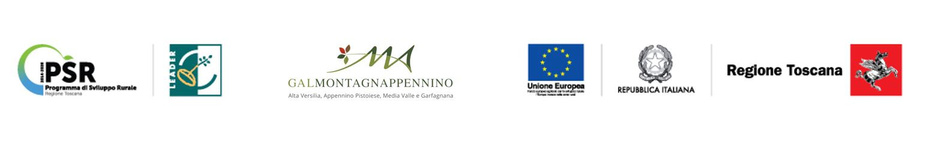 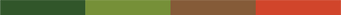 Per non perdere le opportunità della nuova Strategia 
RESTA SEMPRE AGGIORNATO !

Seguici sul nostro sito e sui nostri social: 



       https://www.montagnappennino.it/
Altri link utili 

https://www.regione.toscana.it/-/complemento-per-lo-sviluppo-rurale-2023-2027-leader

https://www.reterurale.it/PAC_2023_27
https://www.reterurale.it/leader20142020
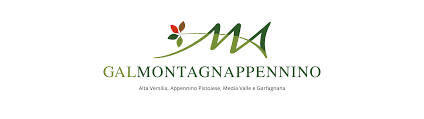 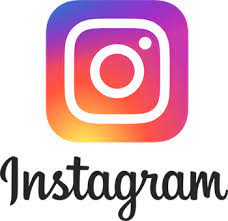 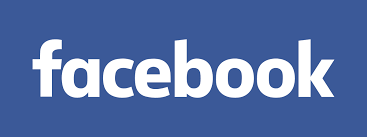 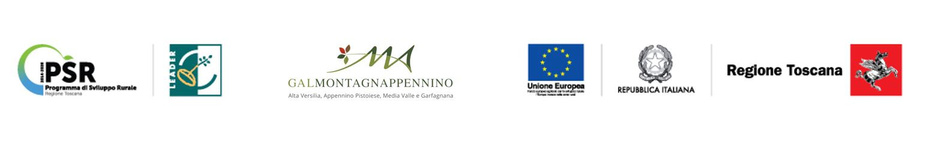